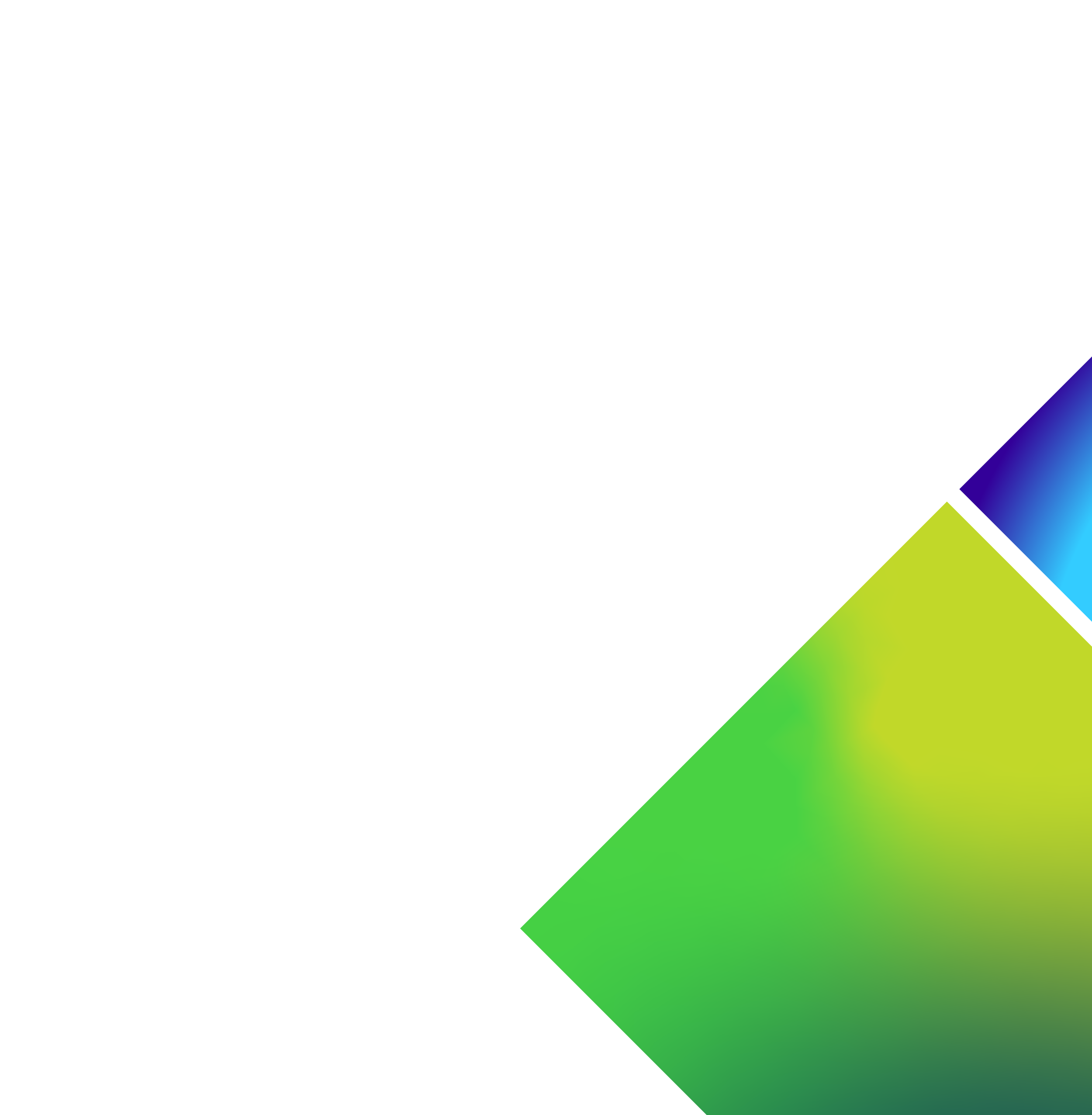 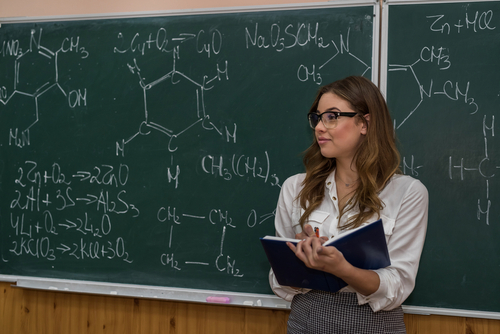 Амбассадоры финансовой грамотности
Волонтерский проект на платформе Добро.ру от Благотворительного фонда «Вклад в будущее»
vbudushee.ru
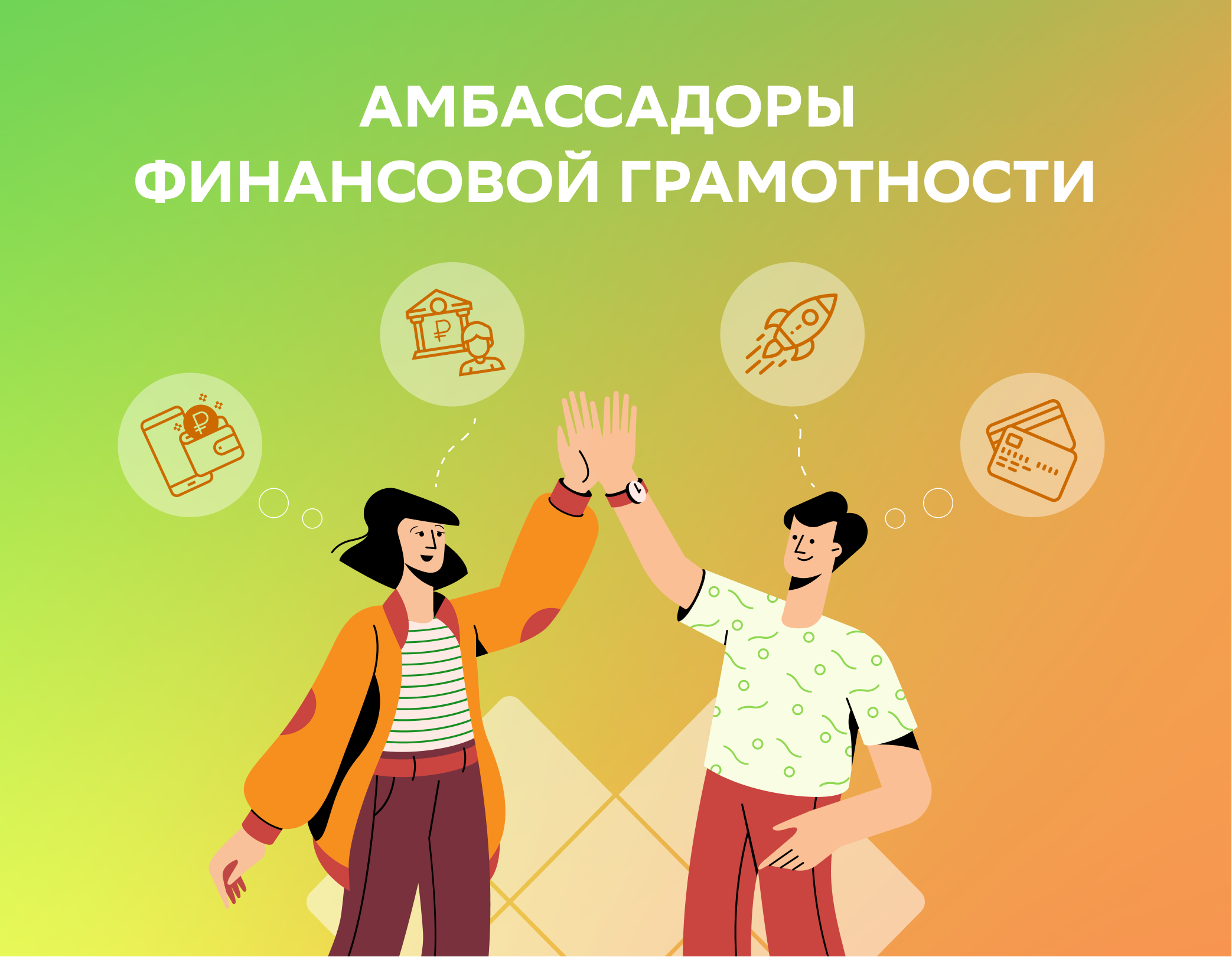 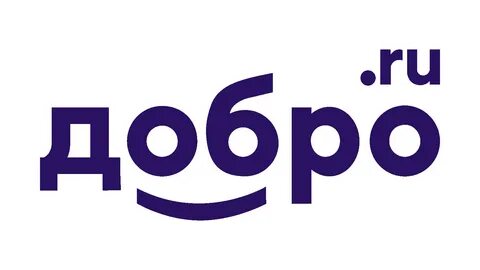 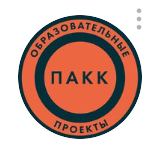 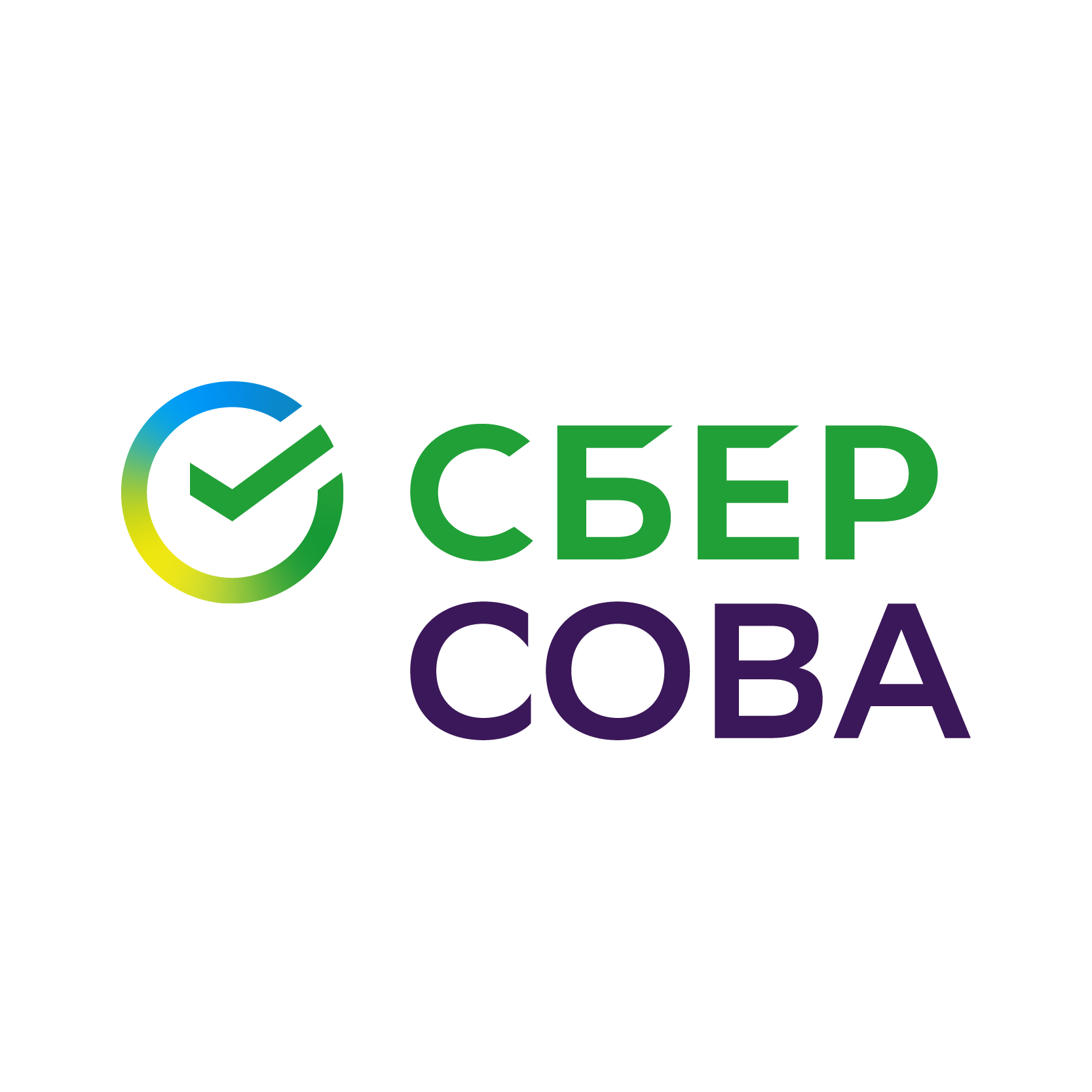 Кто может принять участие в проекте?
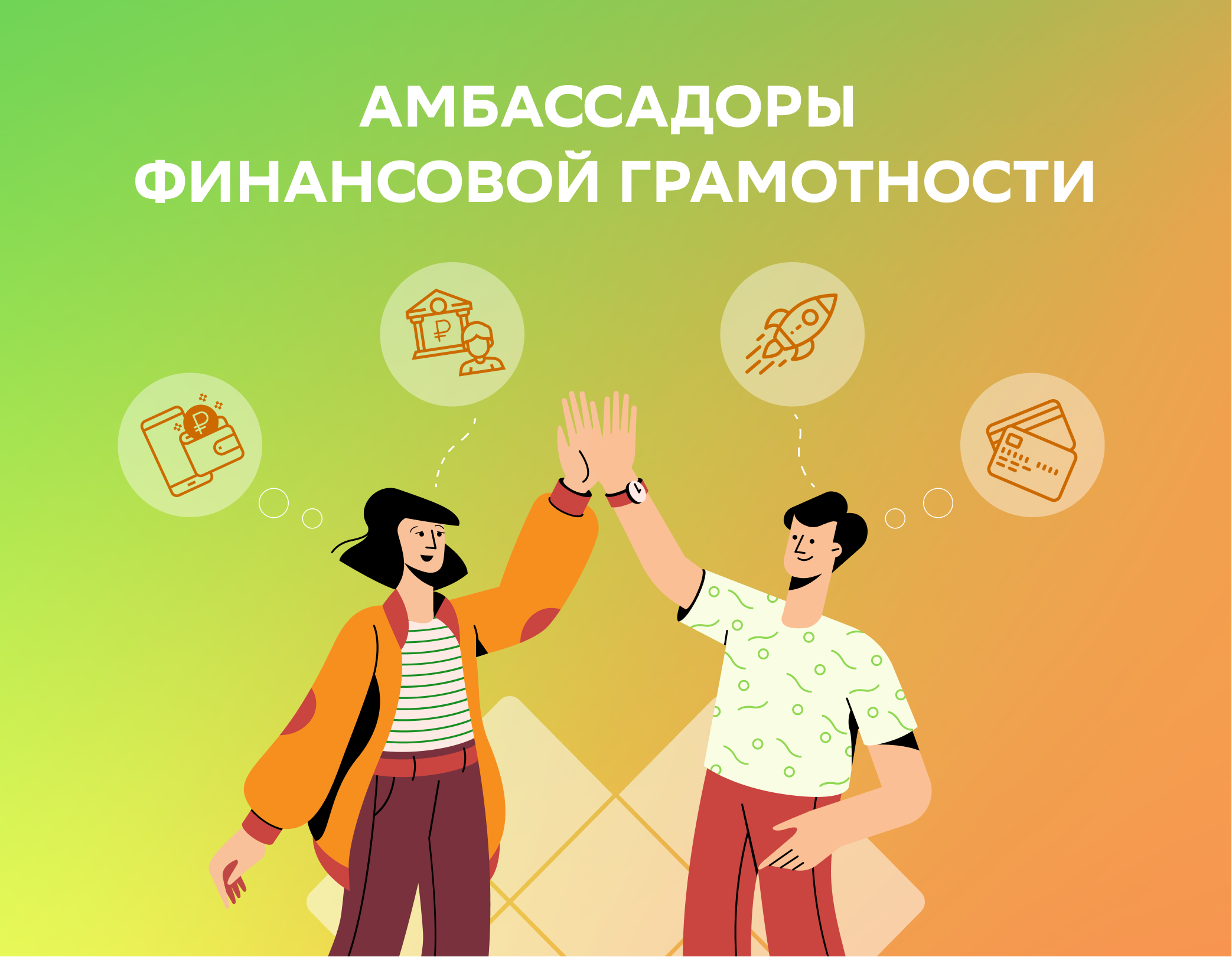 Старшеклассники 9–11 классов, интересующиеся повышением уровня своей финансовой грамотности и готовые организовать в своей школе просветительские активности по этой теме.

Задача старшеклассников – организовать просветительское мероприятие по финансовой грамотности в своей школе (1-11 класс).
vbudushee.ru
Как всё устроено?
Получает подтверждение
Ученик выбирает формат мероприятия
Регистрирует заявку на сайте
Если все условия выполнены, то ученик получает волонтерские часы в свою электронную книжку
Самостоятельно проводит мероприятие
Заполняет отчёт и отправляет его нам
В основе – метод «учение через обучение»
Учение через обучение позволяет  школьникам учиться и передавать свои знания своим одноклассникам. Педагог является в данном случае лишь режиссёром, который направляет деятельность учащихся.Учение через обучение — метод обучения, при котором учащиеся сами (с помощью учителя) готовят и проводят урок или образовательное мероприятие.
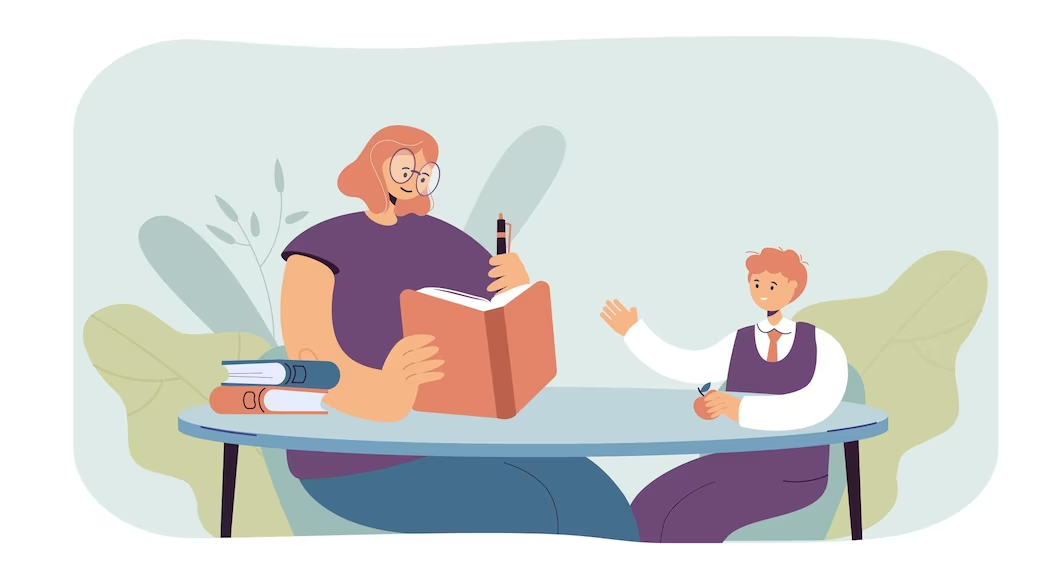 vbudushee.ru
Варианты мероприятий
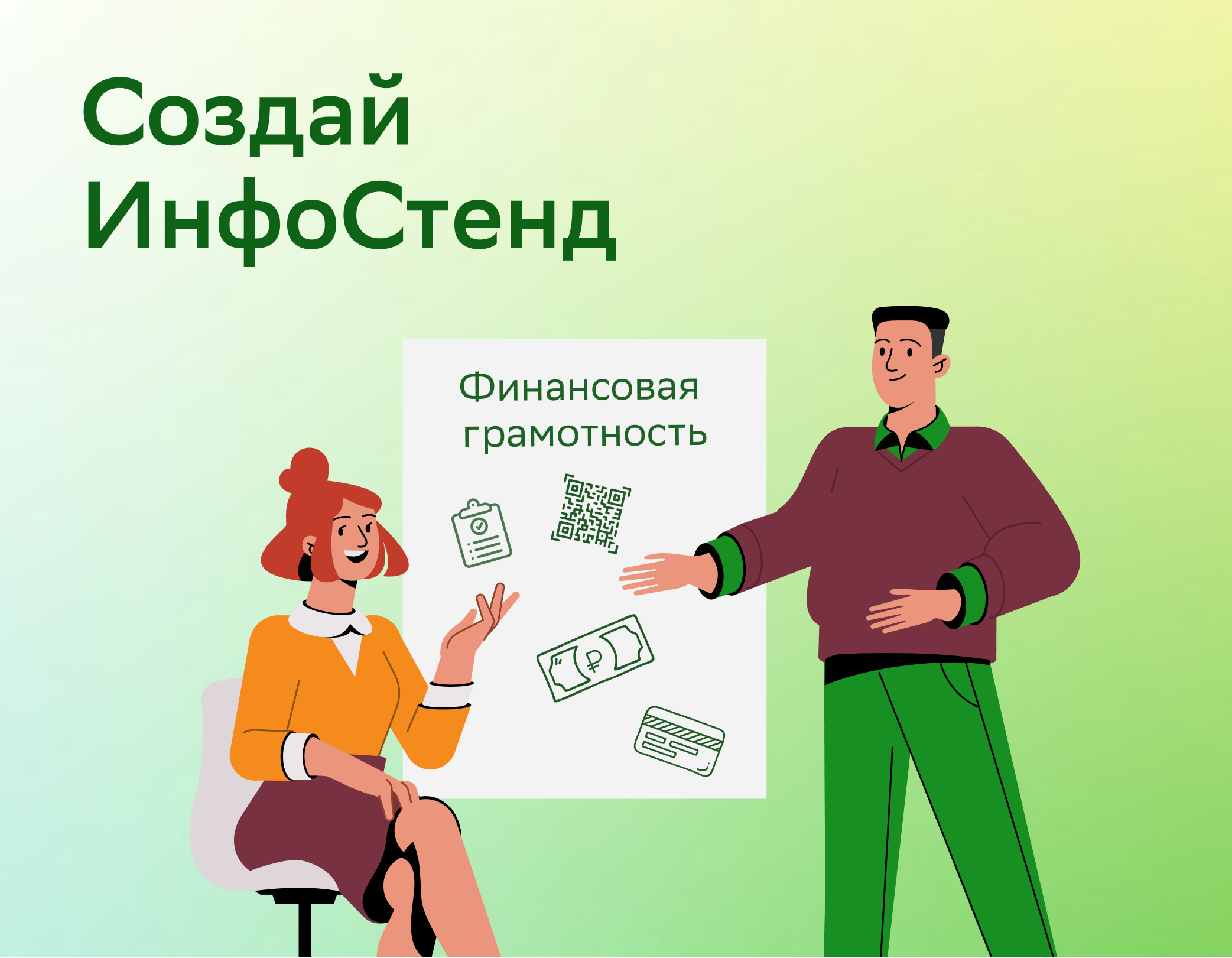 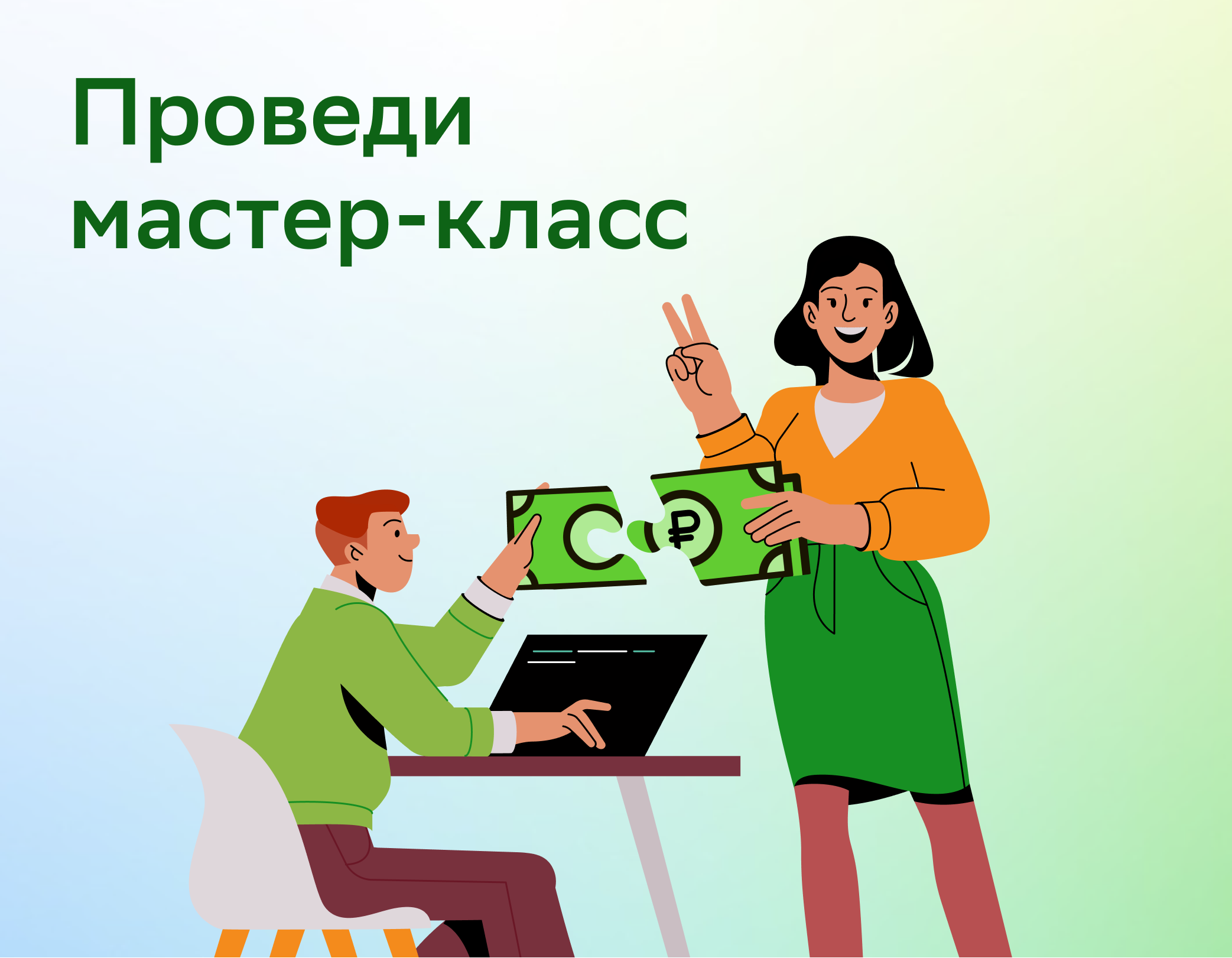 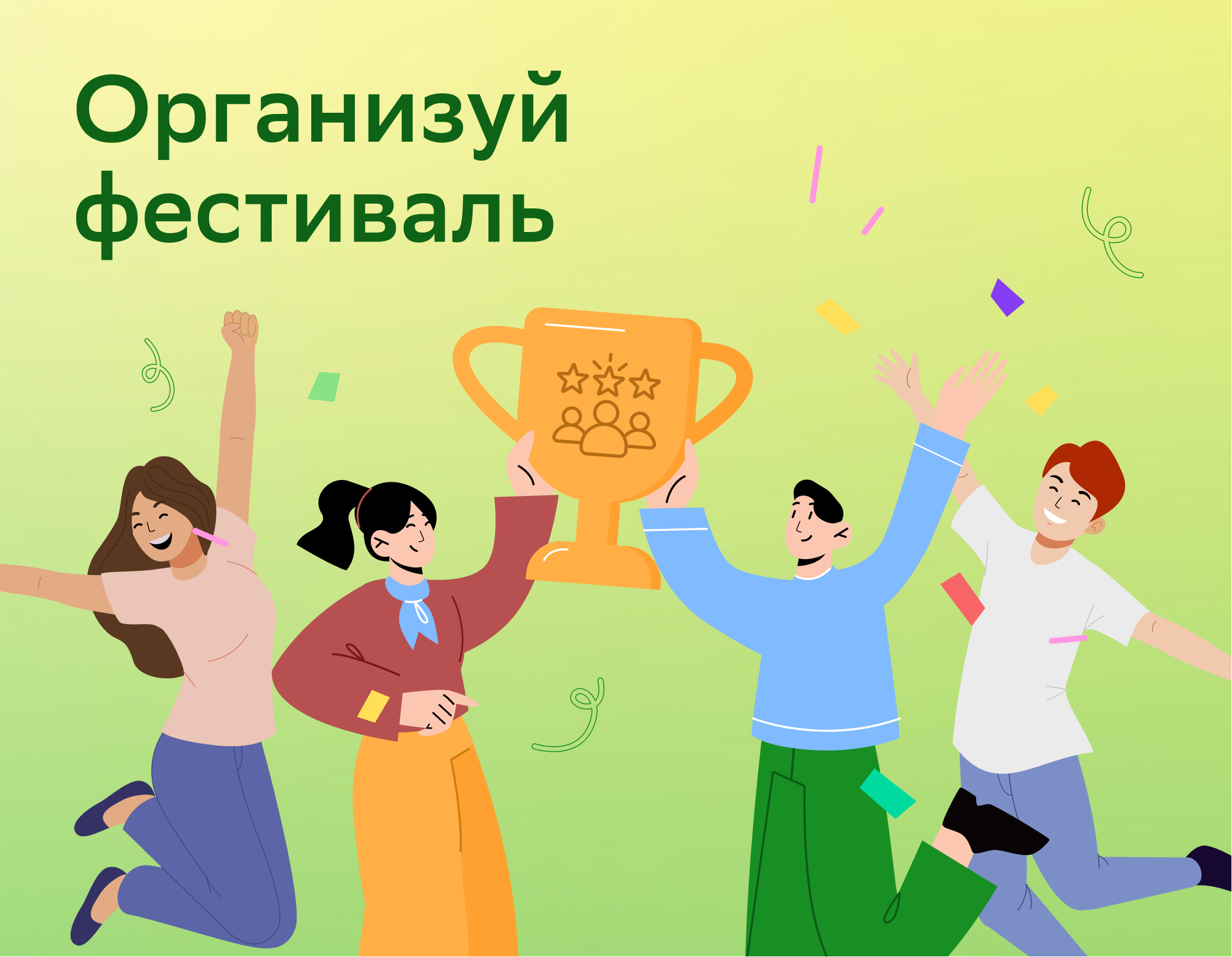 vbudushee.ru
Инфостенд
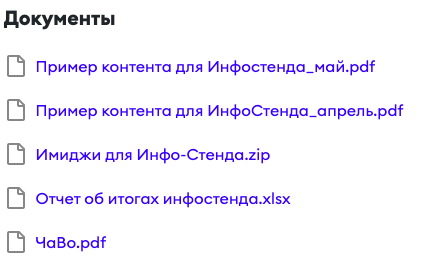 Информационный стенд — это форма просветительской активности, которая позволяет донести важную информацию до большого количества людей в текстовом или визуальном формате. 

Главное условие: инфостенд должен быть физическим, материально выраженным в пространстве школы, а не цифровым (презентация или файл в электронном виде не подойдет).
vbudushee.ru
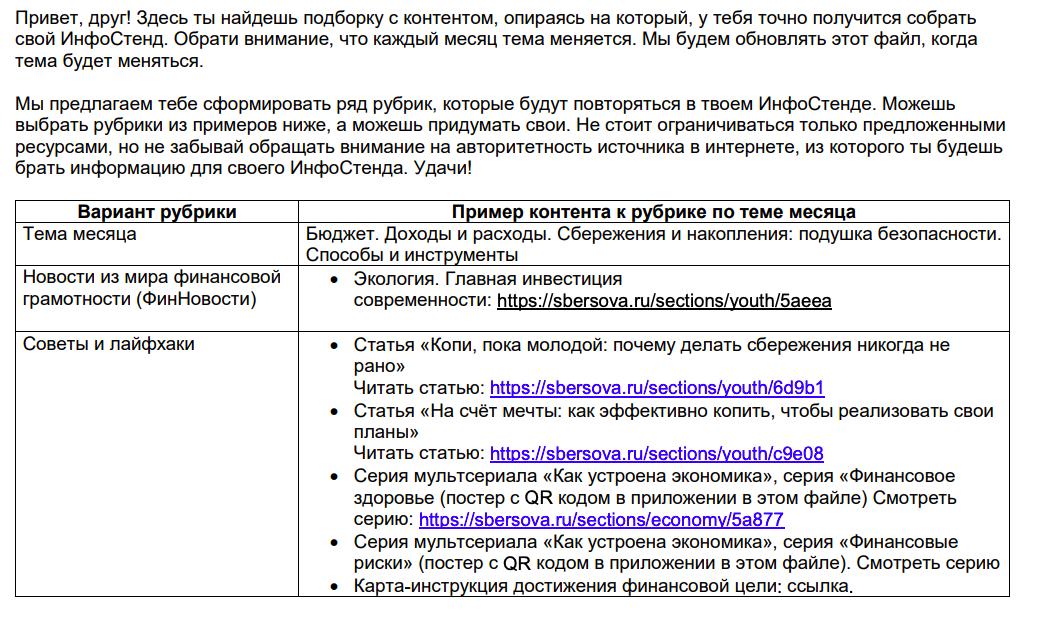 Сопровождаем рекомендациями
vbudushee.ru
Мастер-класс
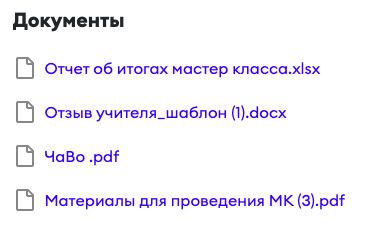 Мастер-класс — это форма просветительской активности, которая позволяет участникам через практические задания получать новые знания в области финансов. Мастер-классы, которые мы предлагаем провести Амбассадору, — это игры, интересные задачи и дискуссии на темы финансовой грамотности.
vbudushee.ru
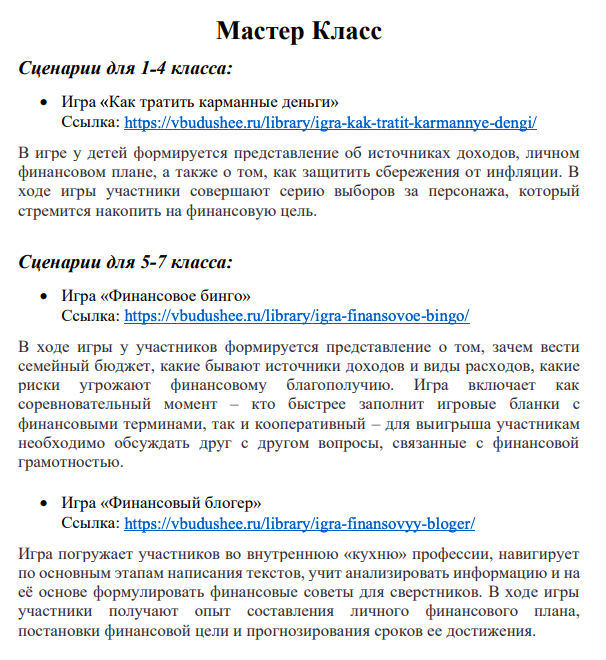 Сопровождаем готовыми пакетами материалов
Фестиваль
Общешкольное мероприятие — это просветительское мероприятие по финансовой грамотности, которое проходит в формате командного соревнования среди школьников 5–11 классов. 

Для организации такого мероприятия нужна команда Амбассадоров. Выбери роль, в которой ты готов выступить, собери единомышленников в команду и вместе организуйте общешкольное мероприятие!
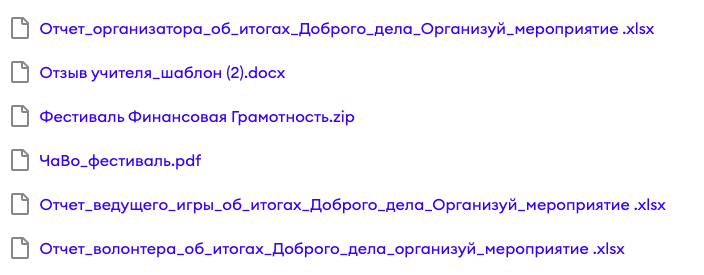 vbudushee.ru
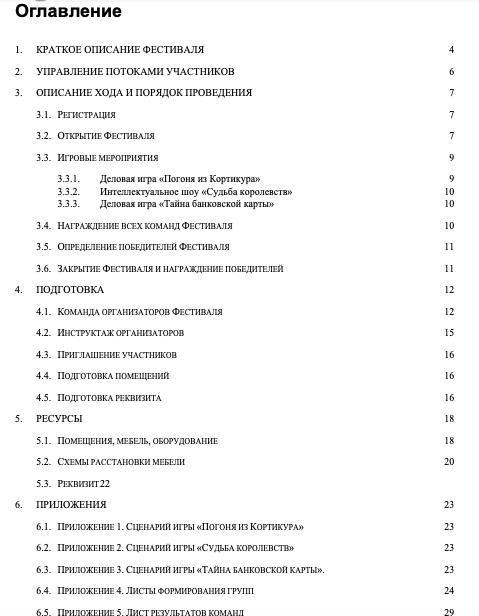 Сопровождаем руководством по организации и проведению мероприятия
На любой вопрос найдется ответ
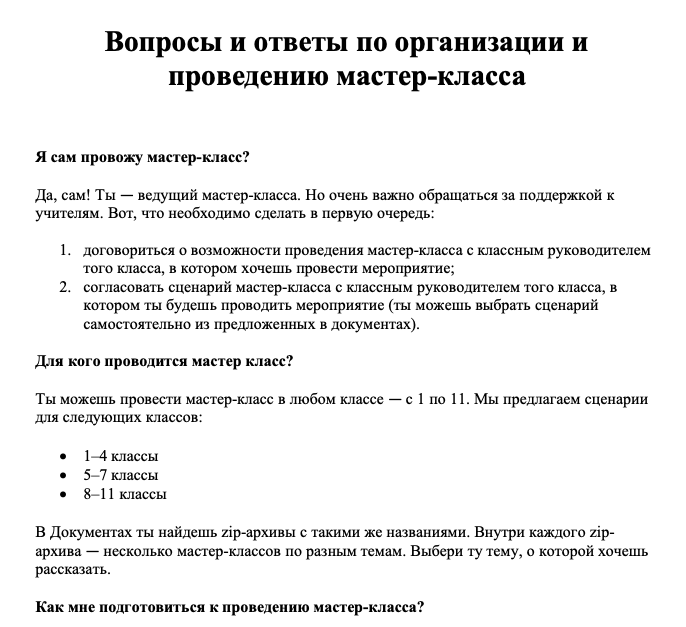 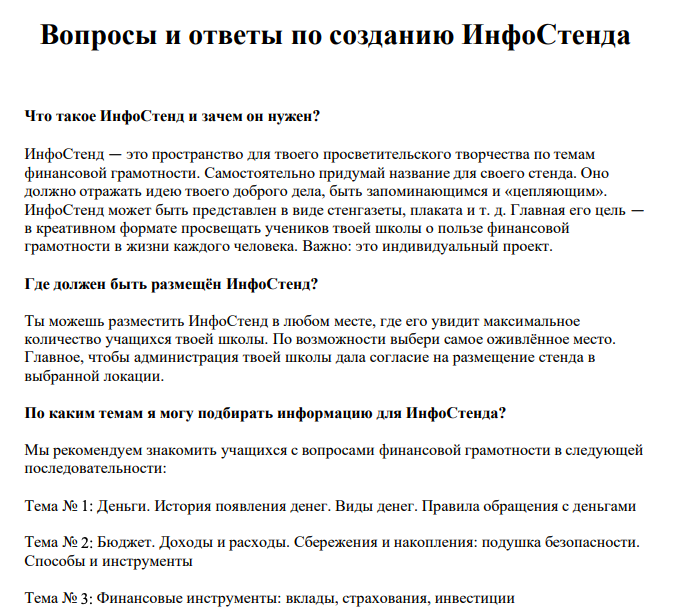 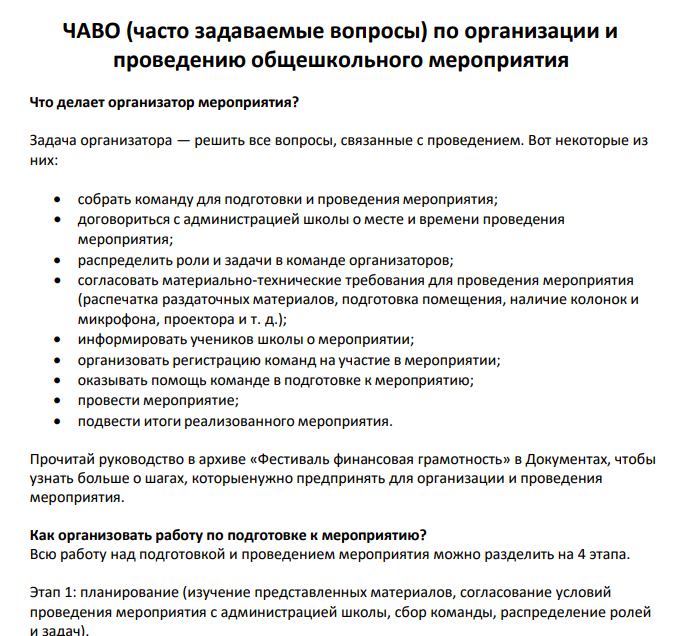 Ждем ваших заявок!
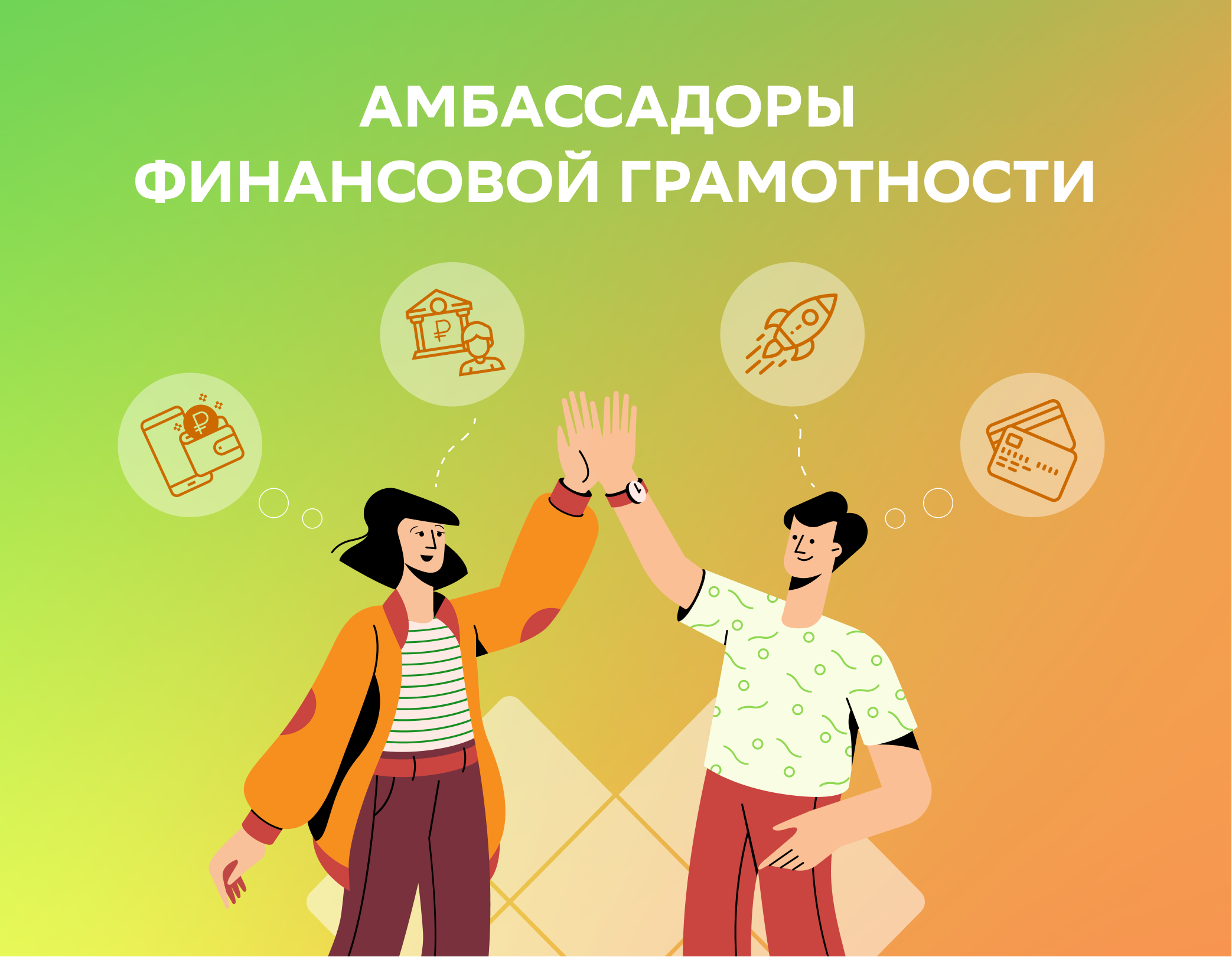 QR код для перехода на страницу проекта
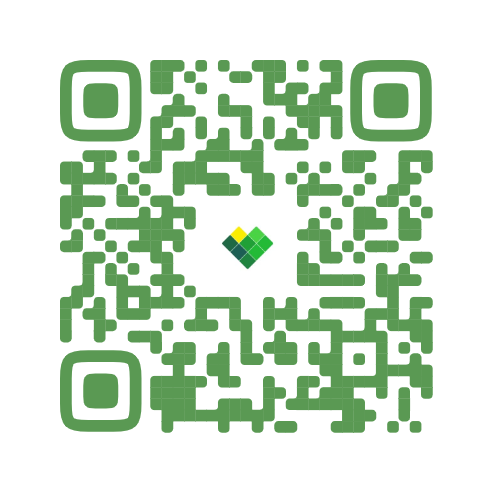 Прямая ссылка: https://dobro.ru/project/10063347
Мы 
в социальных сетях
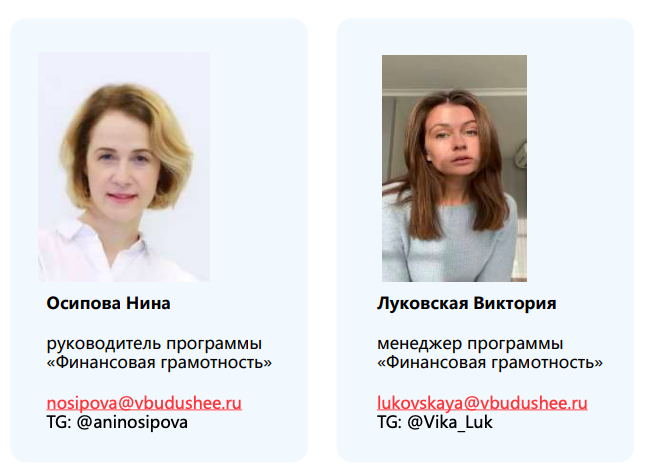 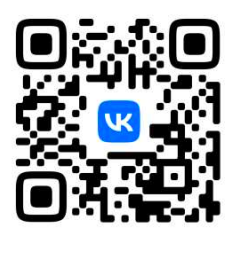 nosipova@vbudushee.ru 
Телеграм: @aninosipova
lukovskaya@vbudushee.ru Телеграм: @Vika_Luk